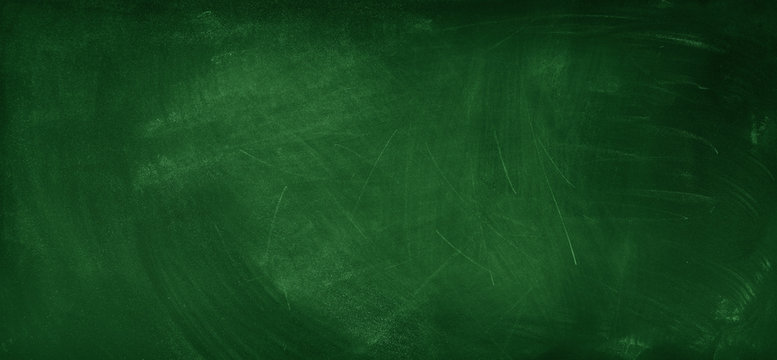 グシャの世界史探究授業　ローマ⑬
ローマ文化③
（文学、歴史、哲学、自然科学）
ローマがその後に影響を与えた精神文化とは？
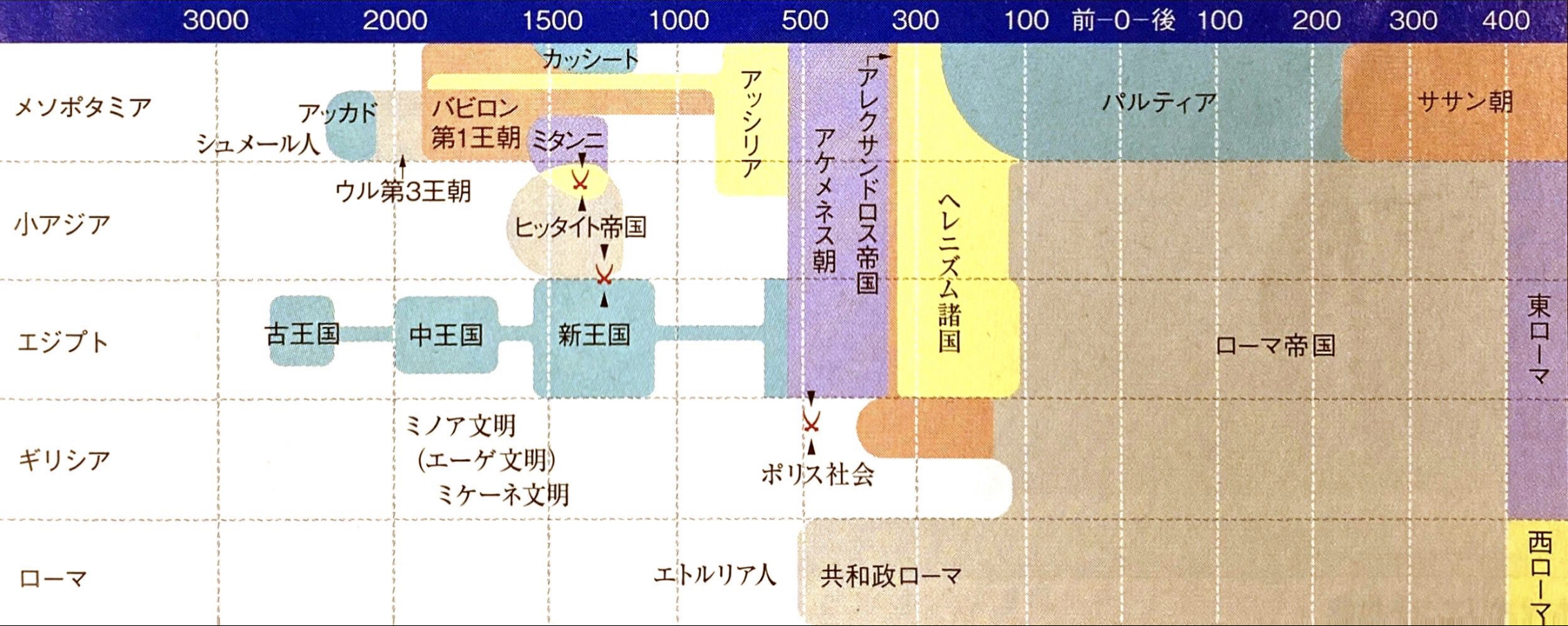 ここ
資料：『詳説世界史研究』山川出版社
ローマ
ギリシア
影響大
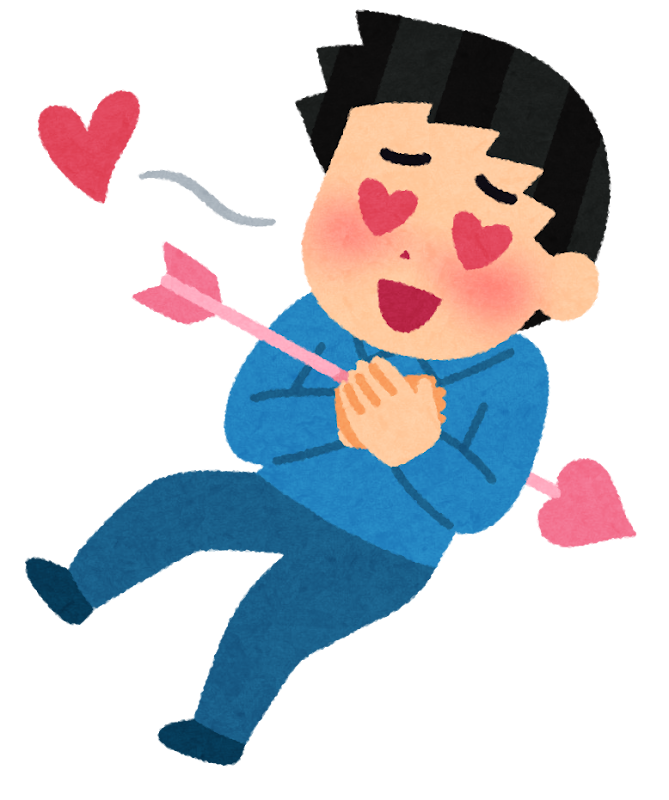 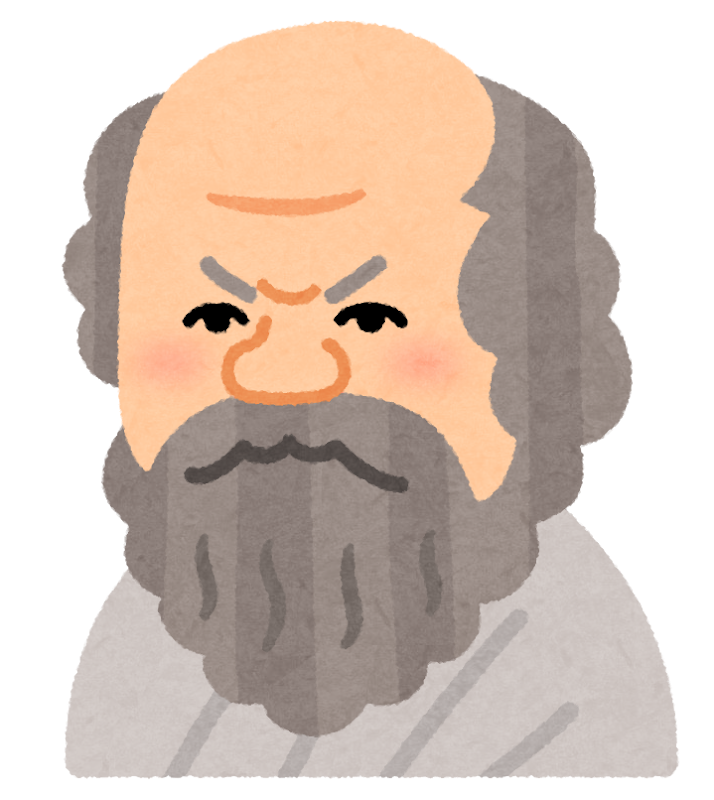 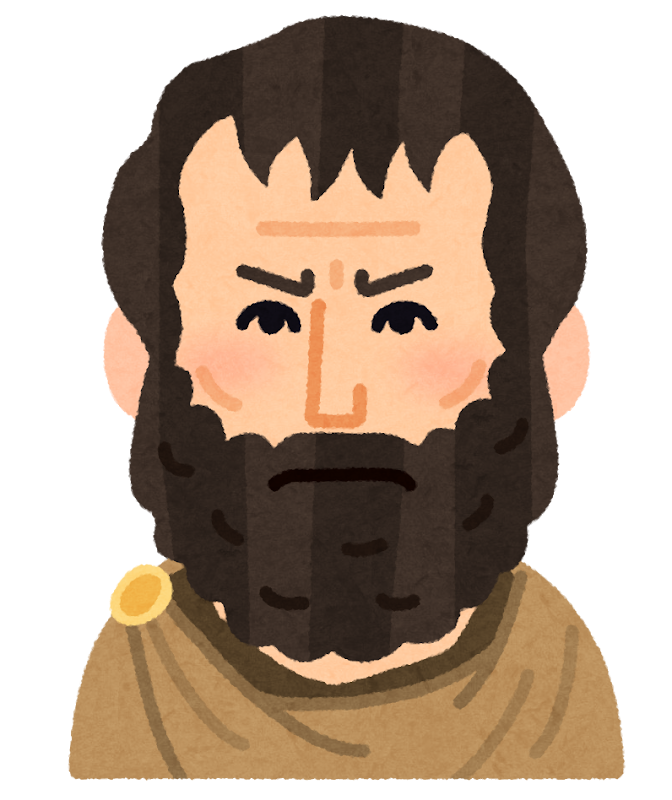 文学ではギリシア文学を超えることはできず
愛好
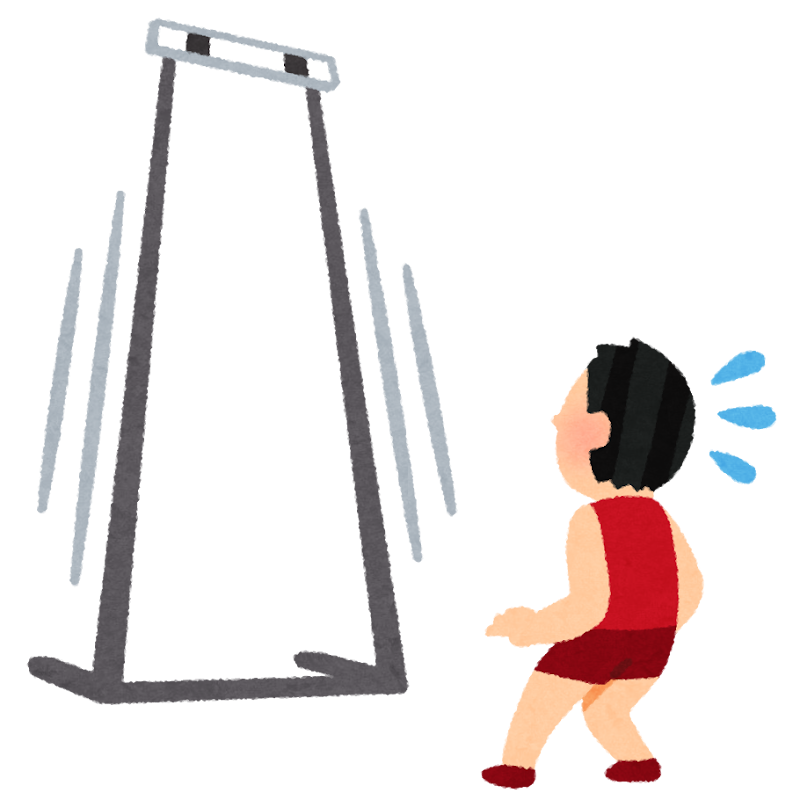 ラテン語に
翻訳して文学化
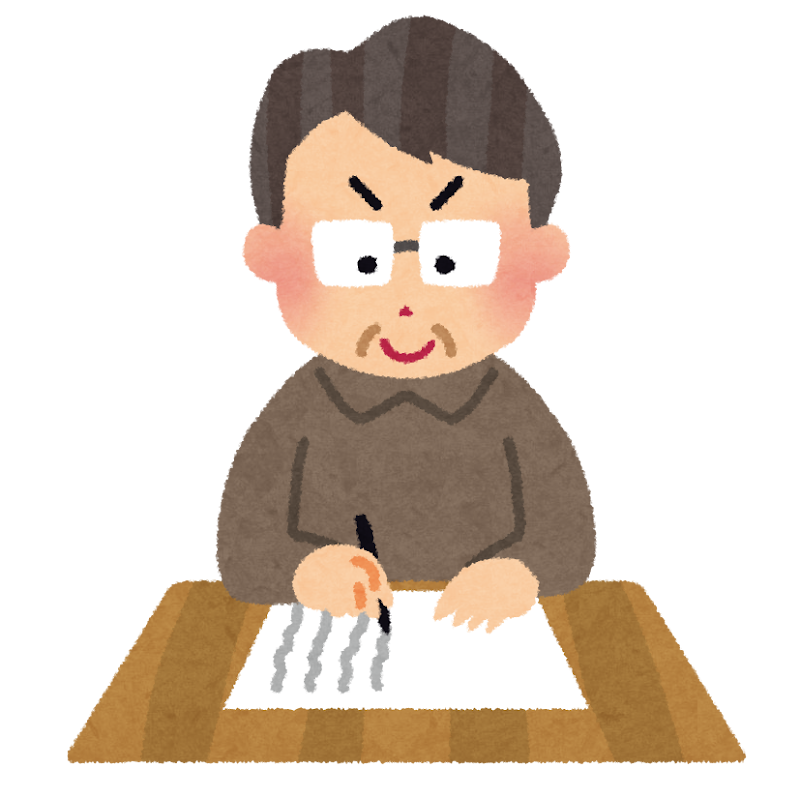 文学
ウェルギリウス
『アエネイス』：ローマ建国とアウグストゥス賛美
『叙情詩集』：日常会話からローマ人の人間姿を表現
ホラティウス
『転身譜』：神話　『恋の技法』：性愛技法
オウィディウス
歴史・地理
ポリビオス
『歴史』：ローマの強大化を分析、政体循環史観
『ローマ建国史』：ローマ建設からアウグストゥス
リウィウス
『ガリア戦記』：散文形式、ガリア遠征の記録
カエサル
歴史・地理
『年代記』：帝政史を批判　
『ゲルマニア』：ゲルマン人の社会、政治
タキトゥス
『対比列伝』：ギリシア・ローマの英雄を対比
プルタルコス
『地理誌』：地中海世界とその周辺地域の地誌
ストラボン
哲学
キケロ
ストア派学者　→　雄弁が近代政治演説に影響
ストア派学者　→　ネロ帝を支えたが、自殺
セネカ
マルクス＝アウレリウス＝アントニヌス帝に影響
エピクテトス
マルクス＝アウレリウス＝アントニヌス
哲人皇帝（ストア派）、『自省録』
自然科学
プリニウス
『博物誌』：自然と地理についての百科事典
天動説　→　その後、約1,500年間定説に
プトレマイオス
ローマ文化③（文学、歴史、哲学、自然科学）
文学
・ウェルギリウス：『アエネイス』
・ホラティウス：『叙情詩集』
・オウィディウス：『転身譜』『恋の技法』
歴史・地理
・リウィウス：『ローマ建国史』
・ポリビオス：『歴史』
・カエサル：『ガリア戦記』
・タキトゥス：『年代記』『ゲルマニア』
・プルタルコス：『対比列伝』
・ストラボン：『地理誌』
ローマ文化③（文学、歴史、哲学、自然科学）
哲学
・キケロ：ストア派、雄弁家
→　近代政治の演説に影響
・セネカ：ストア派、ネロ帝を支える
・エピクテトス
　　　　：マルクス＝アウレリウス＝アントニヌス帝に影響
・マルクス＝アウレリウス＝アントニヌス：『自省録』
自然科学
・プリニウス：『博物誌』
・プトレマイオス：天動説